Prader-Willi syndrom
Iveta Žůrková, Lucia Žovinová, Anna Žáková, Pavel Křenek, Lenka Zavadilová, Zuzana Smitalová
Klinický popis projevů
porucha fce hypothalamu, liší se dle věku
novorozenci - neprospívání, hypotonie, zúžená hlava
nezvladatelná chuť k jídlu (obezita, DM, IM), malý vzrůst 
hypogonadismus (neplodnost,hypogenitalismus, osteoporóza)
mírná - střední mentální retardace, poruchy řeči
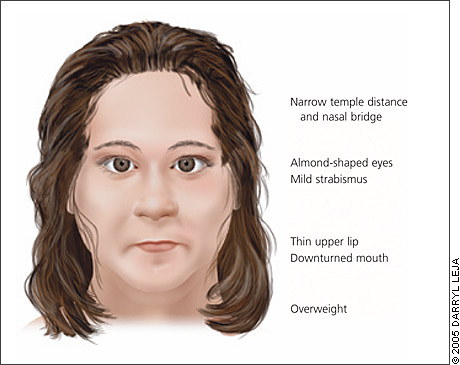 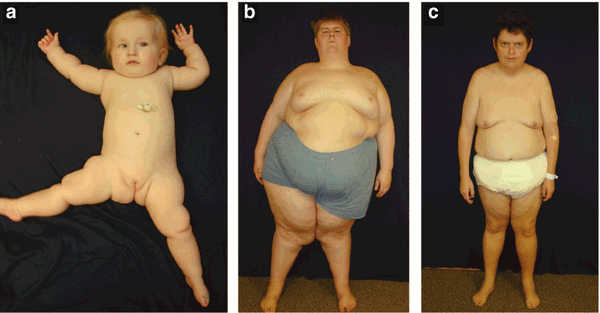 Genetická příčina potíží a dědičnost onemocnění
Vzniká genetickou poruchou v oblasti 15. chromozomu (15q11-13):
Intersticiální mikrodelece na q raménku 15. chromozomu ( paternálního) - 65 - 75%
Oba 15. chromozomy jsou maternálního původu (uniparentální dizomie) - 25% 
Paternální geny jsou v dané oblasti poškozené - 1-3%

Dědičnost:
nejčasteji mutace de novo 
možnost přenosu na další generaci při přítomnosti abnormálního paternálního 15. chromozomu, který má inaktivované geny v dané oblasti
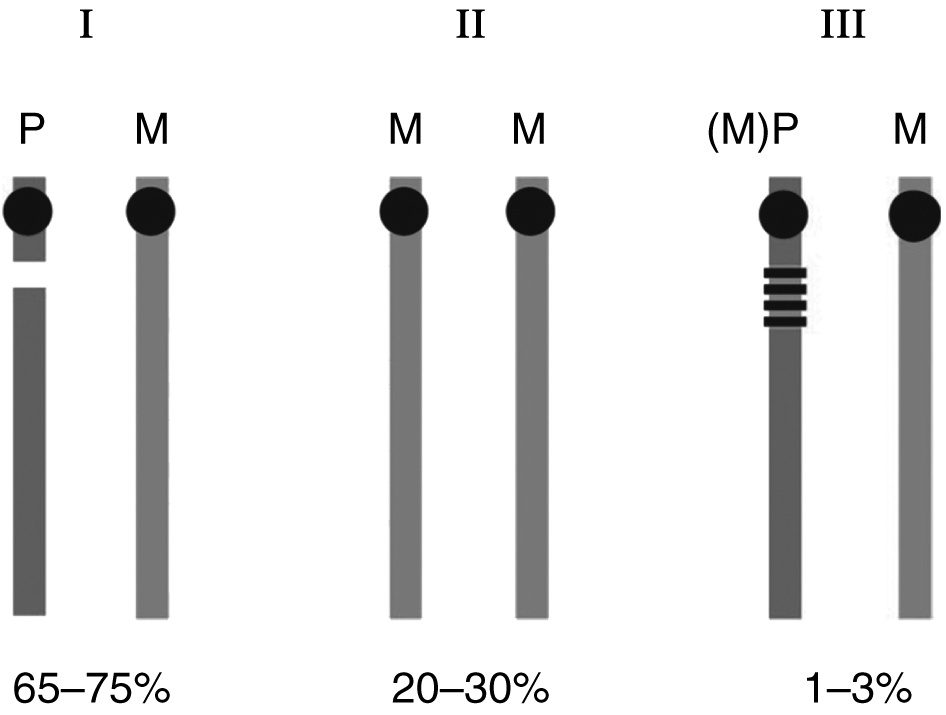 Riziko opakování stejného onemocnění pro příbuzné pacienta
u většiny rodin s výskytem Prader-Williho syndromu je pravděpodobnost přenosu na další potomky menší než 1%
pokud se jedná o robertsonovskou translokaci u matky (méně než 1% všech případů) je šance na výskyt u dalších dětí dotyčné skoro 100%
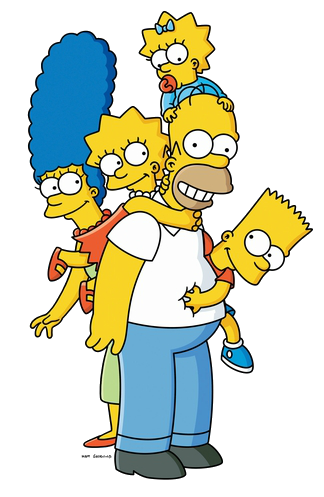 Prevalence onemocnění v populaci
Ve světě
1:10 000 -1:30 000
stejný poměr dívky/chlapci
v ČR
1: 15 000
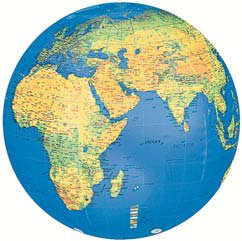 Možnosti genetického vyšetření
indikace
prenatálně: snížená aktivita plodu
Postnat..: hypotonie, neprospívaní, opožděný vývoj
typy vyšetření – volíme dle nejčastější příčiny vzniku 
karyotyp dítěte + rodičů – neodhalí mikrodeleci
FISH – lokus specifická sonda
MLPA – mikrodeleční syndromy
DNA methylační analýza
chrom. microarray analýza
analýza DNA polymorfismů ???
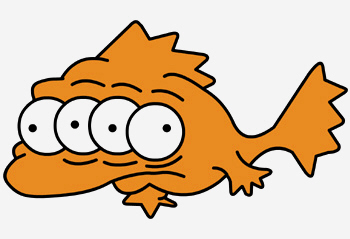 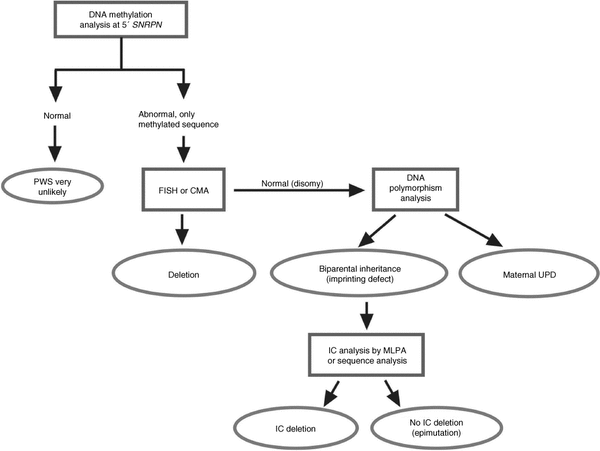 Možnosti léčby
výživa - v kojeneckém věku vysokokalorické formule, později naopak nízkokalorická strava
substituce růstového hormonu
substituce pohlavních hormonů
rehabilitace
pedagogicko-psychologická péče
logopedická péče
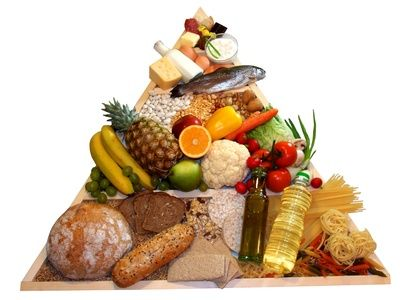 Zdroje
http://www.wikiskripta.eu/index.php/Prader%C5%AFv-Williho_syndrom
http://www.prader-willi.cz/
http://www.nature.com/gim/journal/v14/n1/full/gim0b013e31822bead0a.html
http://omim.org/entry/176270
Doplnění RG